Welcome to the Arkansas Reading Association’s Annual Fall Conference!
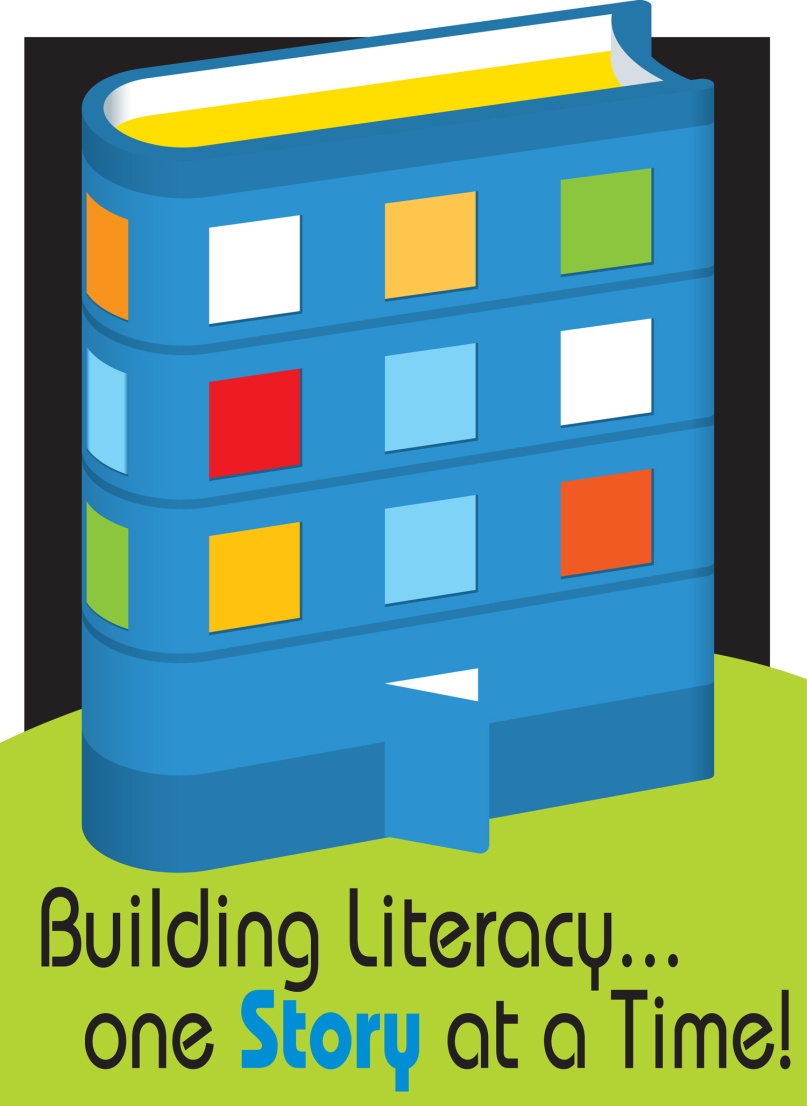 First General Session
Debbie Hardwick-Smith, PresidingARA President-Elect & Conference Chair
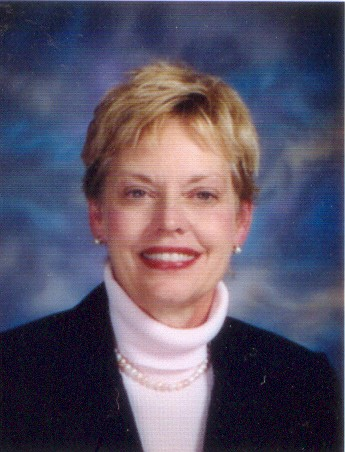 Please turn off/silence your phone!
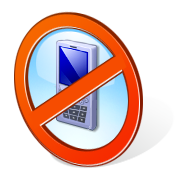 Presentation of ColorsWhite Hall JROTC
Pledge & National AnthemJessica Taylor, Conway School District
Local Council Presidents by Paula Findley, ARA President
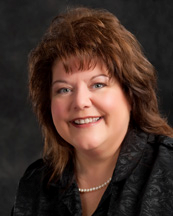 Arkadelphia AreaKaila Murphy
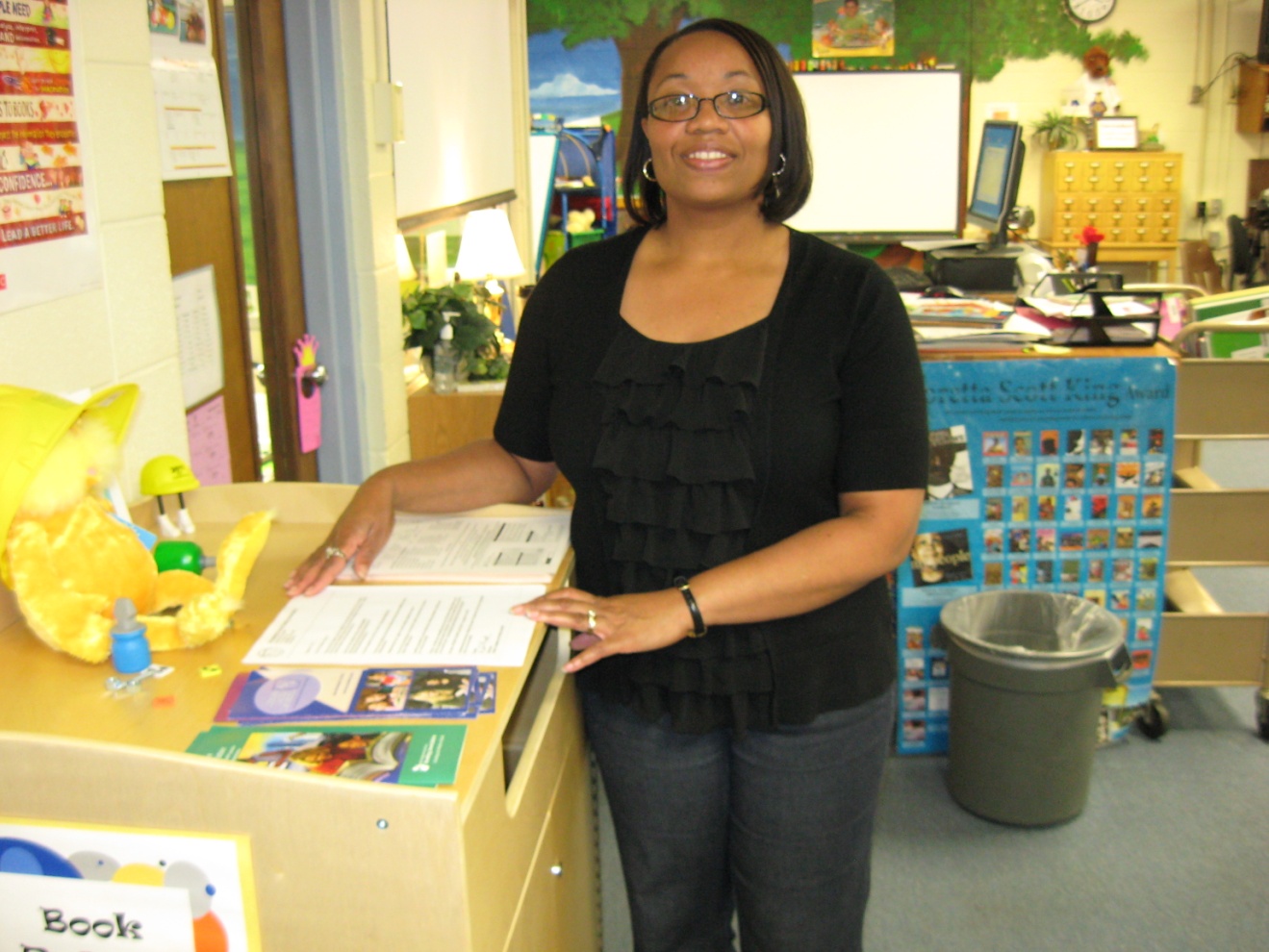 Arkansas River ValleySandra Mitchell
Central ArkansasSarah Brown
Crowley’s RidgeBrandi Wallace
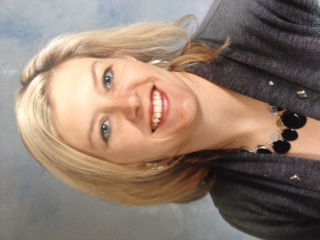 Grant CountyTara Derby
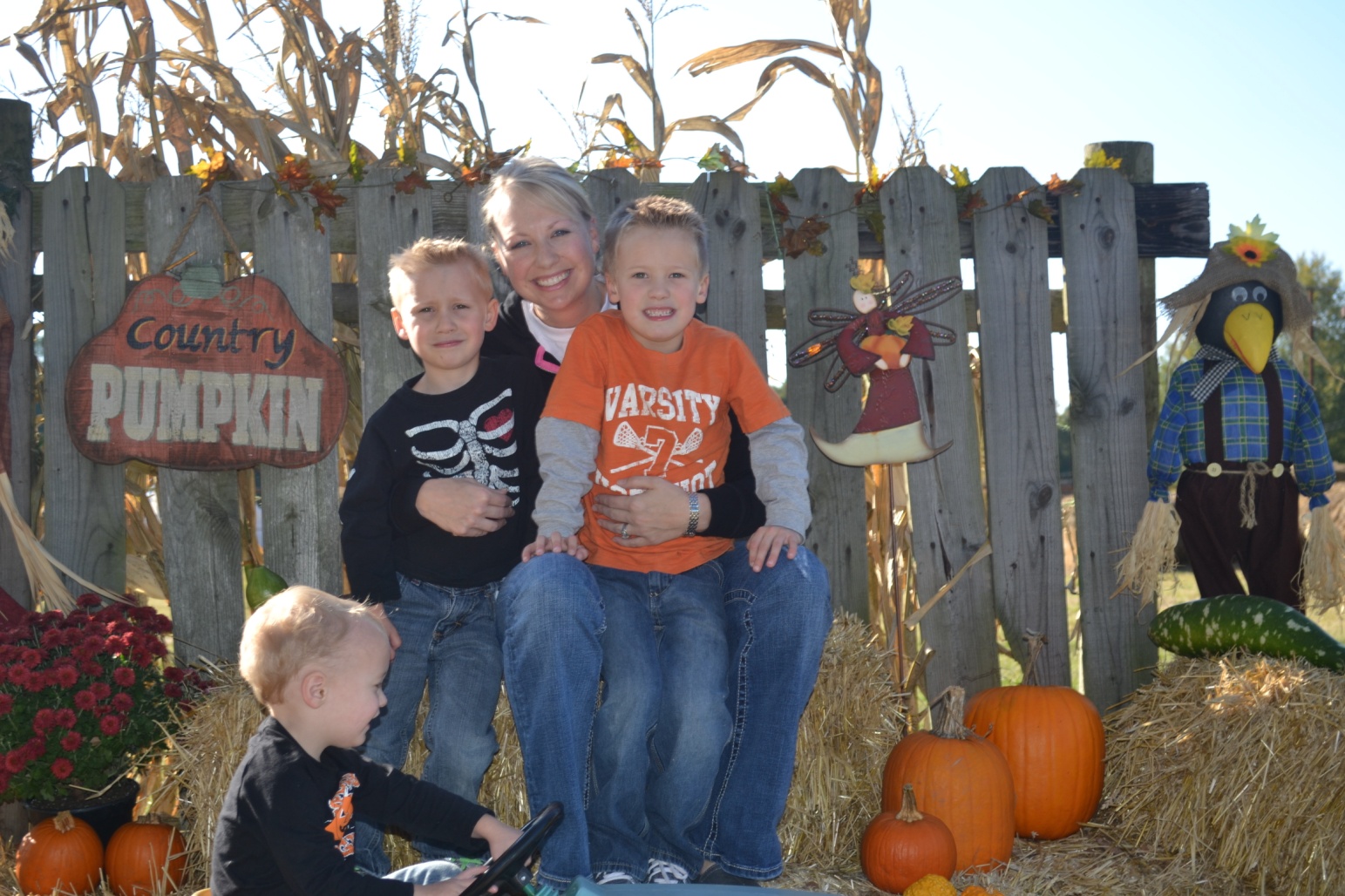 Jefferson CountySusan Bitely
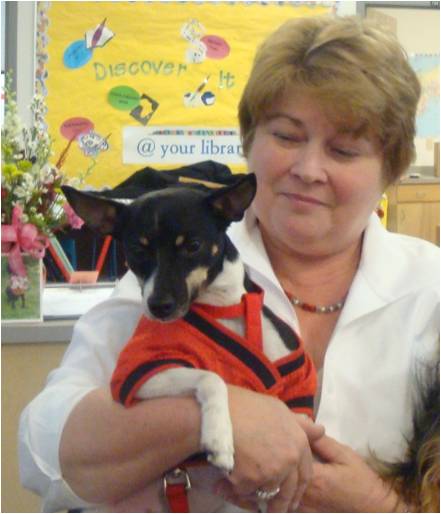 Mid-DeltaMarlena Smith
Mountain Home AreaMarjorie Rosenkotter
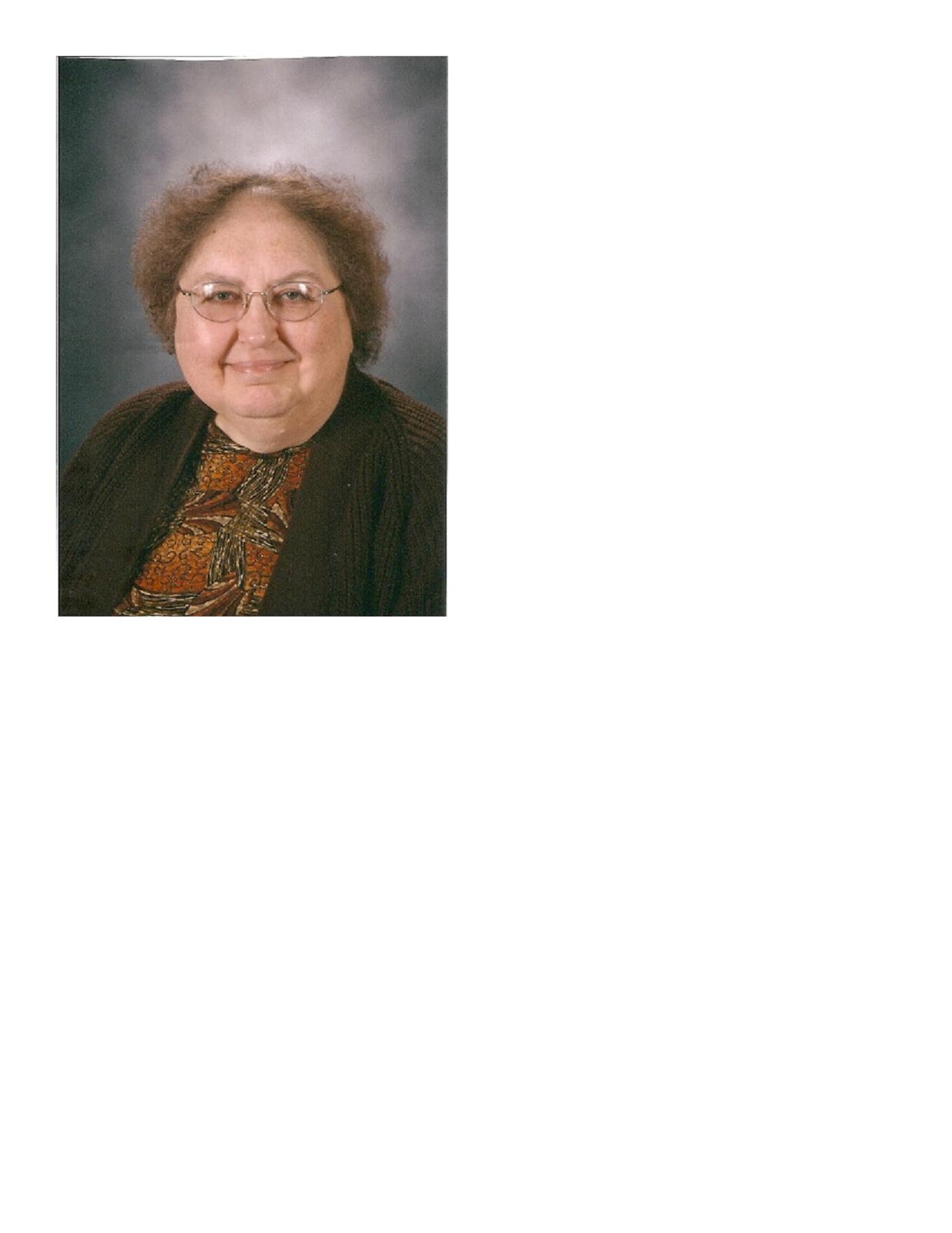 North Central ArkansasJeanne Harvey
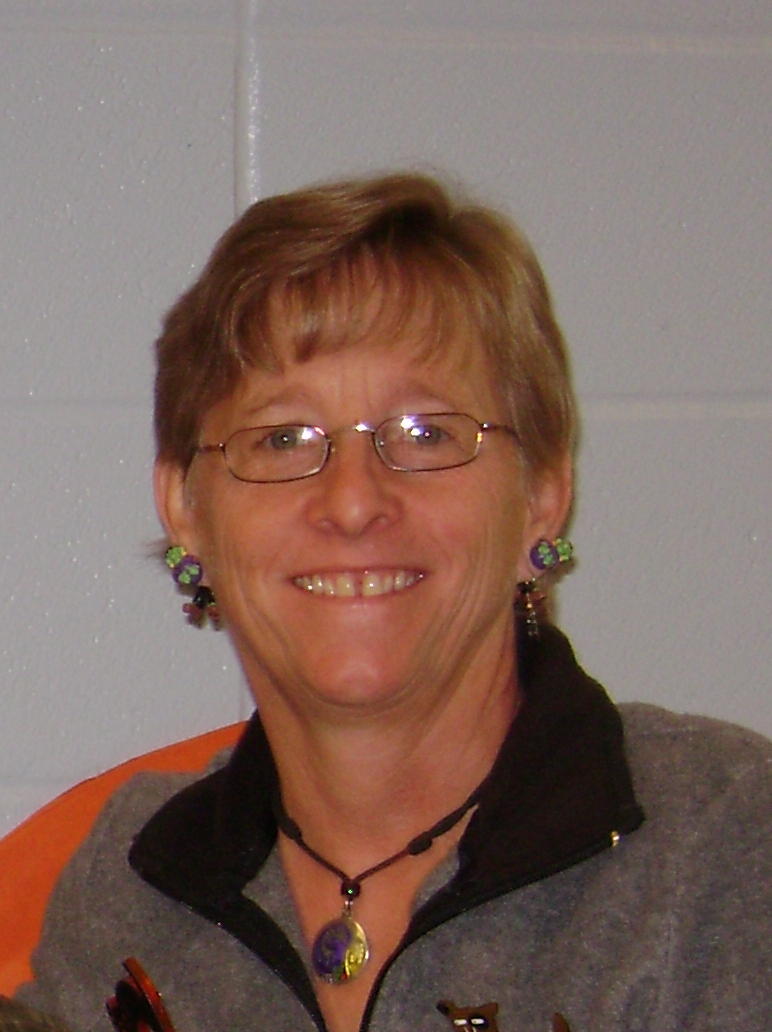 Northeast ArkansasViola Snow
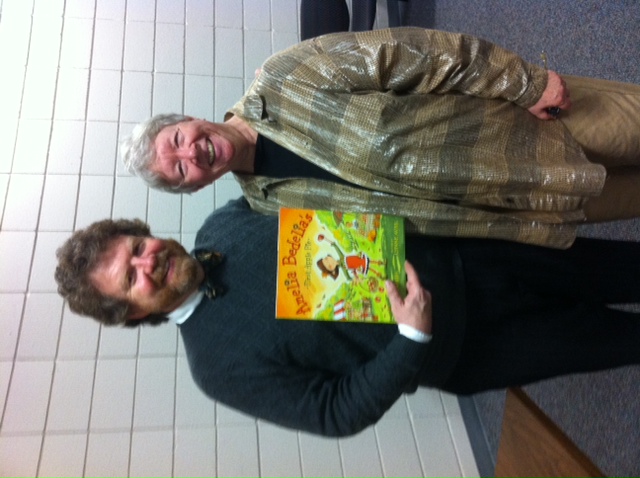 Northwest ArkansasDonna Owen
On the BorderMartha Jane Weber
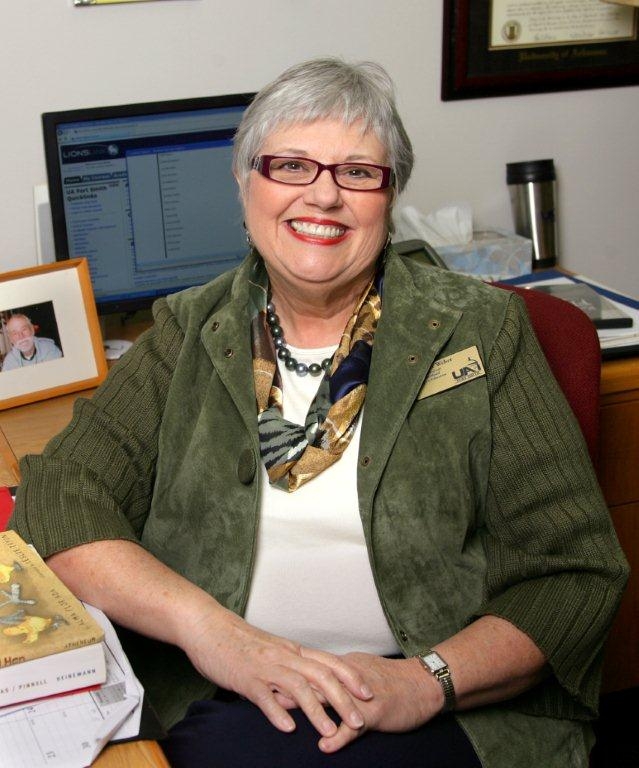 PinnacleFrancie Ross
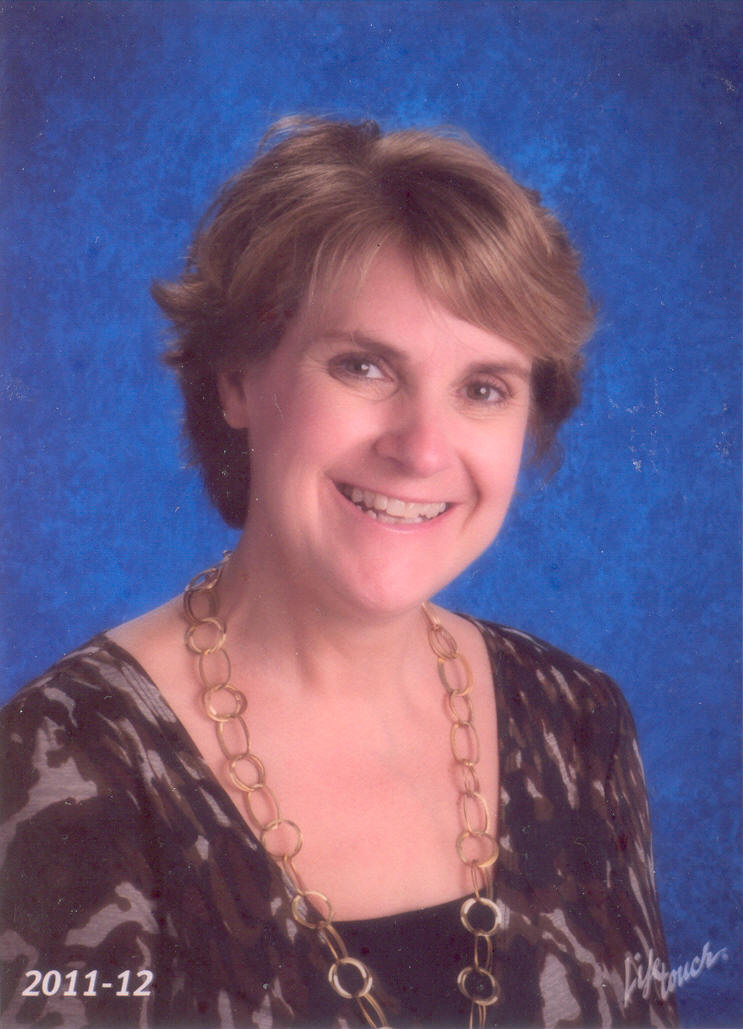 Reading on the RidgeFarrah Wilcox
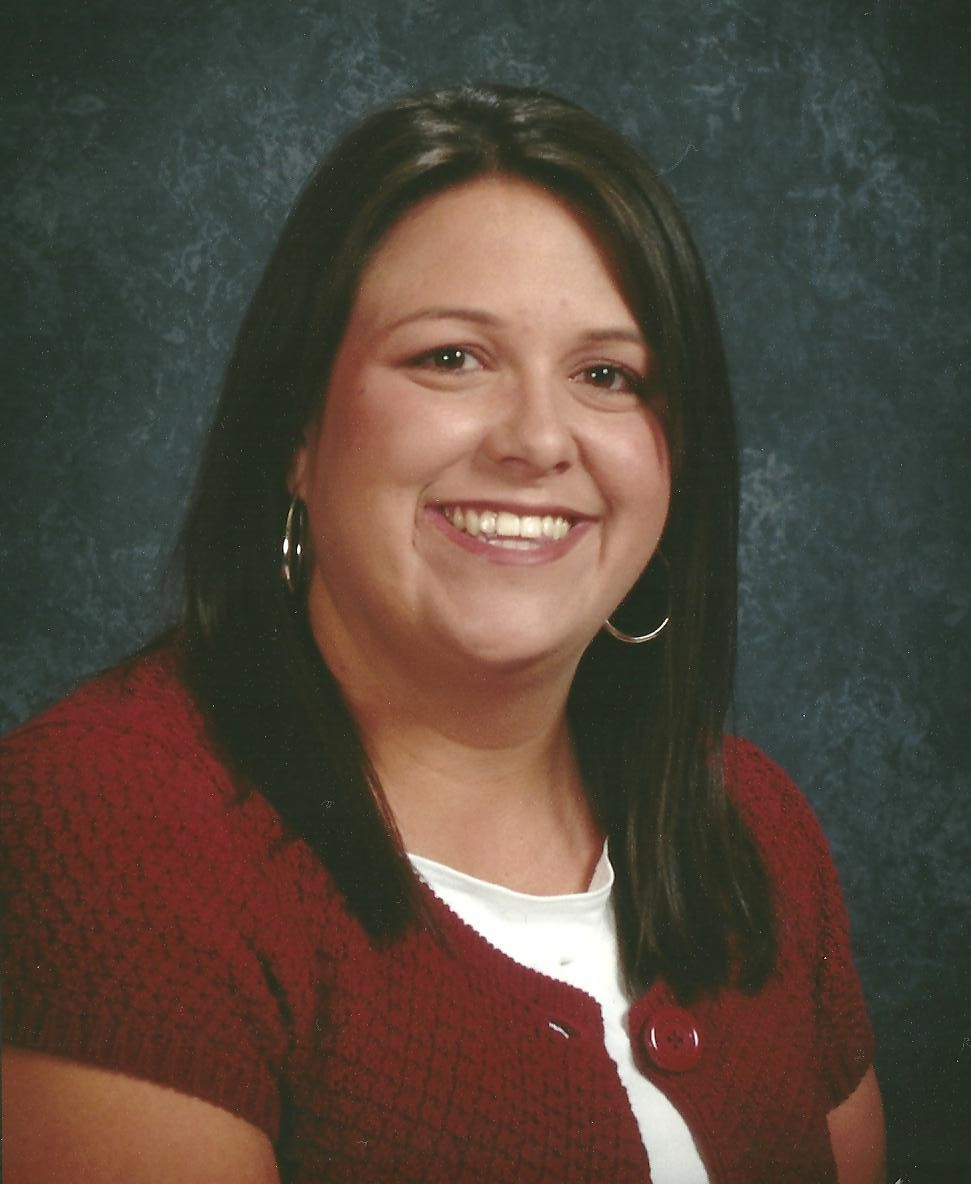 SEARKJulie Workman
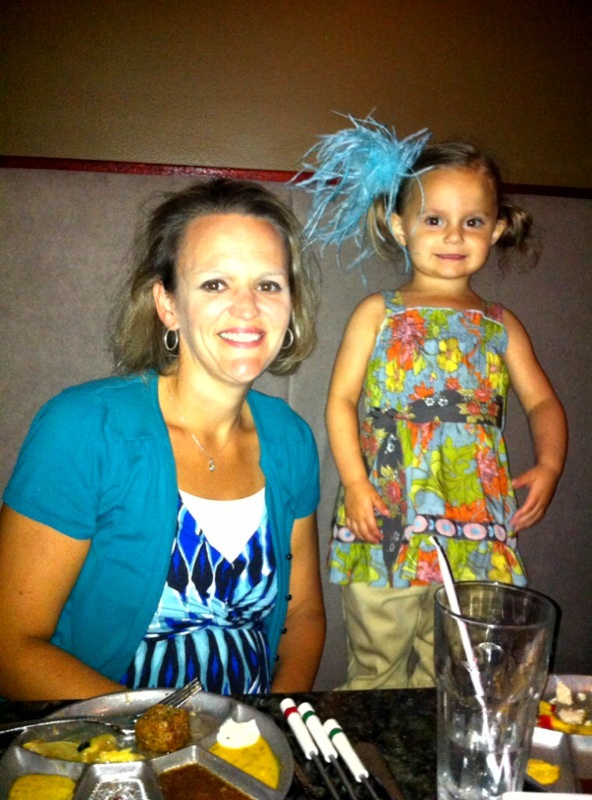 South ArkansasDana Kelly
Southwest ArkansasWhitney Ivy
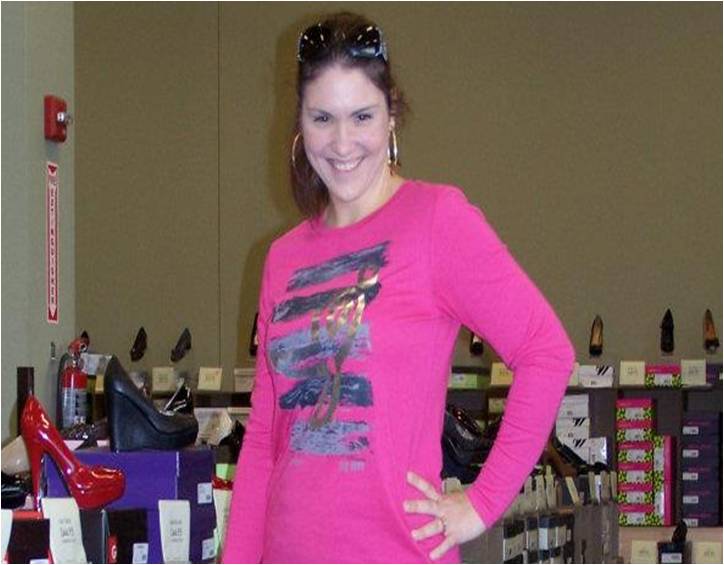 Three RiversMichele Newnum
Tri-LakesTess Mattei
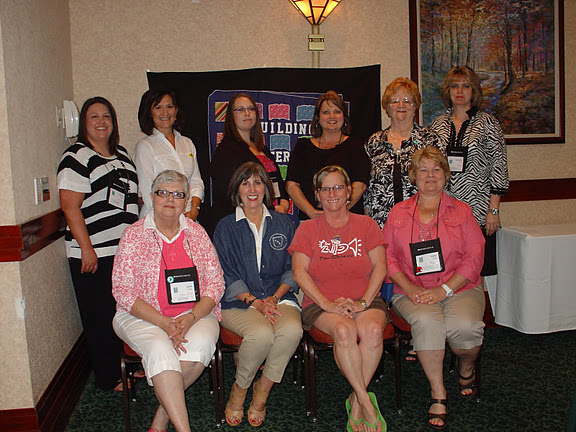 WesternAmanda Snow
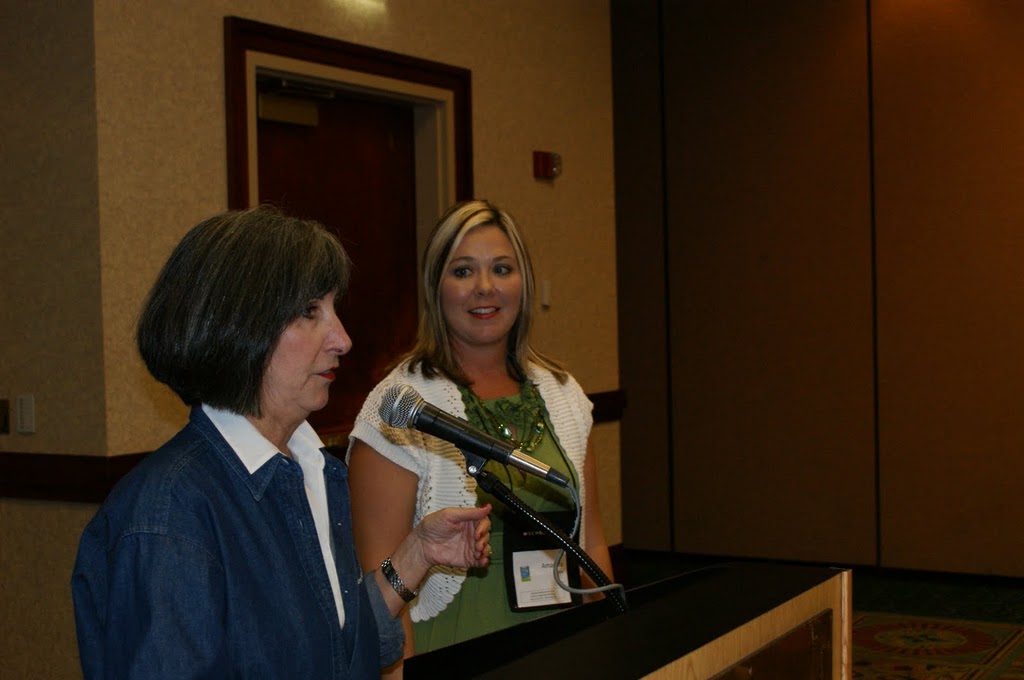 Special Music by Ron Boren
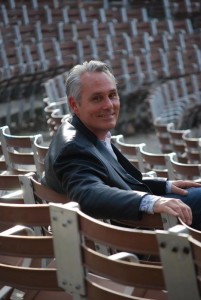 The Story of How One Child Can Make a Difference
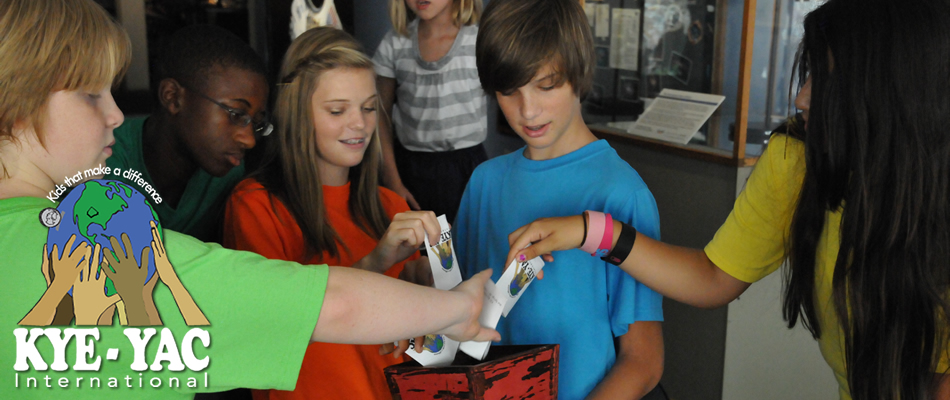 http://www.kyeyac.org/
Kathy Collins
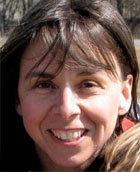 The Lenses of Our Teaching:
Seeing Clearly and Teaching
Responsively
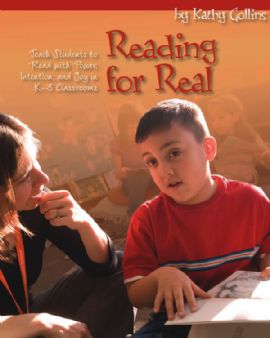 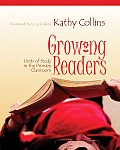